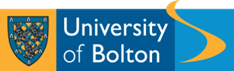 Failing to Fail: supporting failing students in practice
Jayne Hardicre
Senior Lecturer
University of Bolton
j.Hardicre@Bolton.ac.uk
@createyourself9
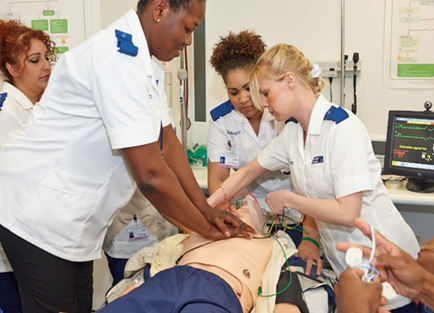 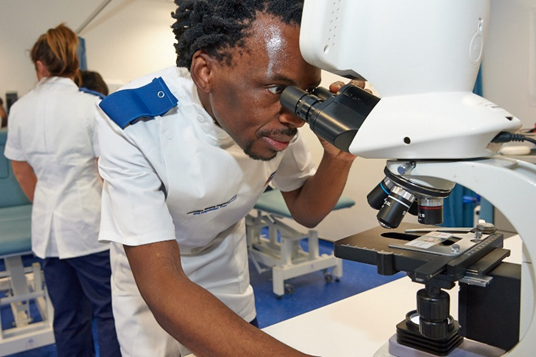 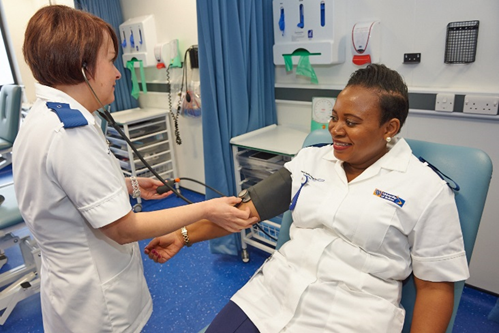 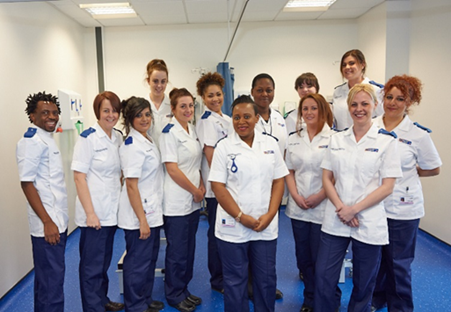 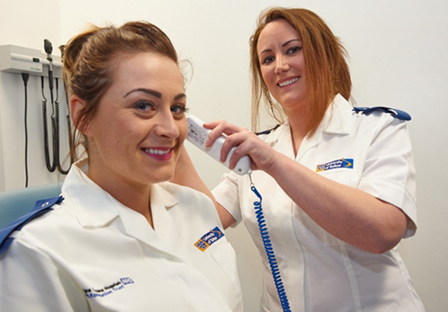 Workshop Aims
Review the issue of failing to fail in practice
Consider the emotional impact on the mentor when managing a failing student
Consider the emotional impact on the student
Explore how to identify and manage a failing student
Explore how the student can best be supported
Explore how mentors can be further supported 
Share best practice
Issue crosses clinical 
Specialities and has 
no geographical 
boundaries
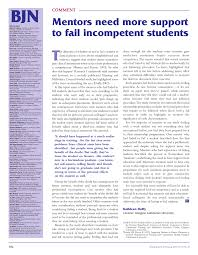 Failing students is essential in order to safeguard the public and uphold the profession. (Duffy, 2004)
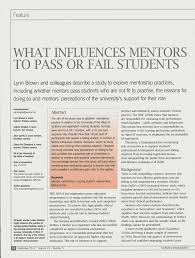 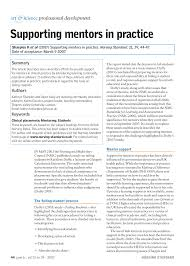 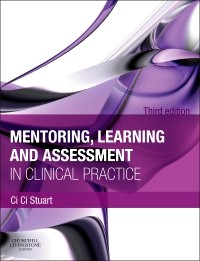 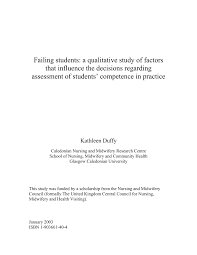 Failure to Fail: nothing new
Lankshear (1990) reported staff ‘loathing to fail’ as it means additional work and also having to deal with the backlash from the student 

Assessors reported feelings of anxiety, guilt, distress, self doubt, regret and a sense of personal failure. For some this was so strong a pass grade was awarded over a fail (Ilott and Murphy, 1997)

Fraser et al (1997) reported that failing students is incongruent with being a health care professional whose central role is to care and nurture – often leading to moral tensions between assessor and nurturer.
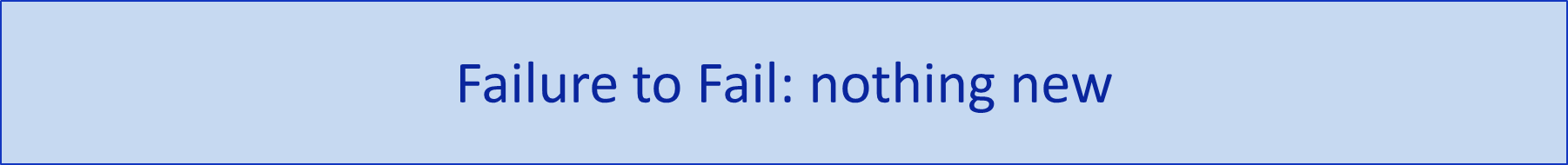 Mentors were more likely to give the student the benefit of the doubt if they lacked confidence in assessing, did not know the student very well or did not have sufficient evidence to support a fail (Duffy 2004, Fraser et al 1997, Bedford et al, 1993).

Duffy (2004) also found that mentors needed more support from colleagues and education staff to fail incompetent students (… the management of a failing student)

In a study of undergraduate and postgraduate professional training, Green (1991) found that assessors lacked support from colleagues, managers and lecturing staff when making fail decisions, with some practice teachers even experiencing considerable pressure to pass students.
Still as relevant today
It is difficult to determine if progress is being made in addressing assessors reluctance to fail underperforming students in practice.

Failure rates for theory outstripped practice by a ratio of 5:1 (Hunt et al, 2012, p.354)

Since Duffy’s work in 2004 how far have we come?
Systematic Reviews
Giving the benefit of the doubt
13% of mentors indicated that they would pass a student they had doubts about by give them the benefit of the doubt (Mead et al 2011)

10% of the mentors surveyed by Brown et al (2012) indicated that they gave the benefit of the doubt because they could not prove their concerns to be valid

Docherty and Dieckmann (2015) in USA similarly found 72% of mentors had given students the benefit of the doubt when determining clinical competence
Being Courageous
“Assigning a fail grade to a student is perceived as an act of bravery by mentors and one that is not taken lightly” 
   (Luhanga et al, 2008, p8)
Lacking Confidence
In Brown et al’s (2012) study 4.5% of all participants lacked confidence in dealing with failing students
Emotional and Relational Aspects
“I just felt ill all the time and I wasn’t sleeping at night. I woke up feeling ill and I didn’t want to come into work, not because of the student but because of the situation ….. Even just thinking about it now makes me feel ill”
(Black et al, 2013)
Still a cause of concern?
Failure to fail is a major concern in practice. To safeguard the public, mentors and practice teachers should be aware of the consequences of failing to fail a student and be aware of how to manage students who cause concerns.
(Houghton, 2016)

Failing student nurses who do not meet the required standard is essential if the profession is to protect patients and their families. I suspect there are many examples of student nurses who should have failed having been passed by (poorly prepared mentors) to be let loose as registered professionals! (Hardicre, 2017: Participant FF2)
Consider: mentors and educators develop the future workforce 
Our own future colleagues
Thoughts
It is vital to identify a failing student quickly in order to help and support them achieve their ultimate goal of qualification

Giving the benefit of the doubt can lead to students continuing to pass placements when developmental intervention was required at a much earlier stage

This can lead to the worst case scenario where it becomes the responsibility of the sign off mentors in the final placement to make a decision to fail. This is very upsetting for all concerned.

Much of the literature explores views of the mentors, clinical practice educators and University staff. An exploration of the students views is also required.
Have you ever passed a student nurse you felt should have failed?
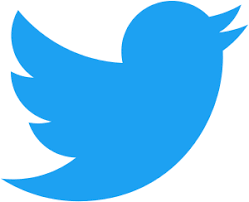 Twitter survey
What were the reasons for passing a student who concerned you?
I didn’t know how to manage the situation
29%
Though it was just me as she had passed all previous placements
14%
Didn’t have any evidence to prove my concerns
43%
I gave them the benefit of the doubt
29%
I thought the University would overturn my decision
29%
I felt bad about failing the student
14%
77% had previously failed a student. What impact did this have on the mentors own health and wellbeing?
On a scale of 0 -10 how well do you think you have been prepared to manage a failing student?
There is a need to define what managing a failing student means ….
On a scale of 0 – 10 how confident are you in managing a failing student?
Signs of a failing student
Discuss the signs of a failing student you have encountered

At what stage in the placement did you notice these signs?

At what stage did you discuss this with the student nurse?

Did you discuss your concerns with anyone else at this stage?
Signs of a Failing Student
Lack of interest and motivation
Inconsistent clinical performance
Lack of insight into own weaknesses
Not responding appropriately to feedback
Limited practical, interpersonal and communication skills
Lack of theoretical knowledge
Absence of professional boundaries and behaviours
Unreliable, regularly late or absent
Experiencing poor health, for example withdrawn, tired, listless
    (Duffy and Hardicre, 2007)
Activity
You have been mentoring Becky for three weeks and her mid-point assessment is due. You get on well with Becky and she is well liked by the other team members. As a student she works hard and always gives the impression that she is enjoying her experience on your ward. She is enthusiastic and bubbly and patients clearly enjoy her company. 
You are worried because you have concerns regarding her clinical performance and other team members have also expressed concern. This is the first placement in her second year and previous assessments have been good. The problem is that she is not functioning at the required level and this could result in her failing her final assessment. Becky seems unaware of any problems.
Consider
How would you prepare for the mid-point assessment?
Would you involve anyone else or discuss this with anyone else?
How would you approach the assessment with Becky?
What evidence could you provide to Becky regarding your concerns?
What steps could be taken to highlight and work on areas for development?
What success criteria could be used for evidence of development?
What can be done to further support Becky emotionally?
Managing a failing student
Early identification essential. The sooner the better for all concerned

Having the courage to voice concerns and the commitment to face the situation. Communicate, communicate, communicate 

Collate evidence to support your concerns

Timely assessment and feedback essential. Mid point crucial to this process where action planning is required
Make full use of support available – you should not feel alone when managing a failing student
Identify the failing student


Communicate concerns 

Providing evidence of 
    failure

Providing feedback

Seeking support
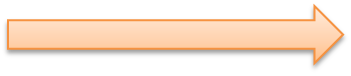 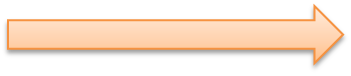 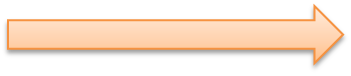 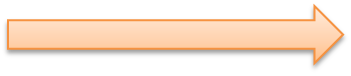 How can we support mentors?
What do you think would be most useful in supporting you when managing a failing student?
Compile a wish list
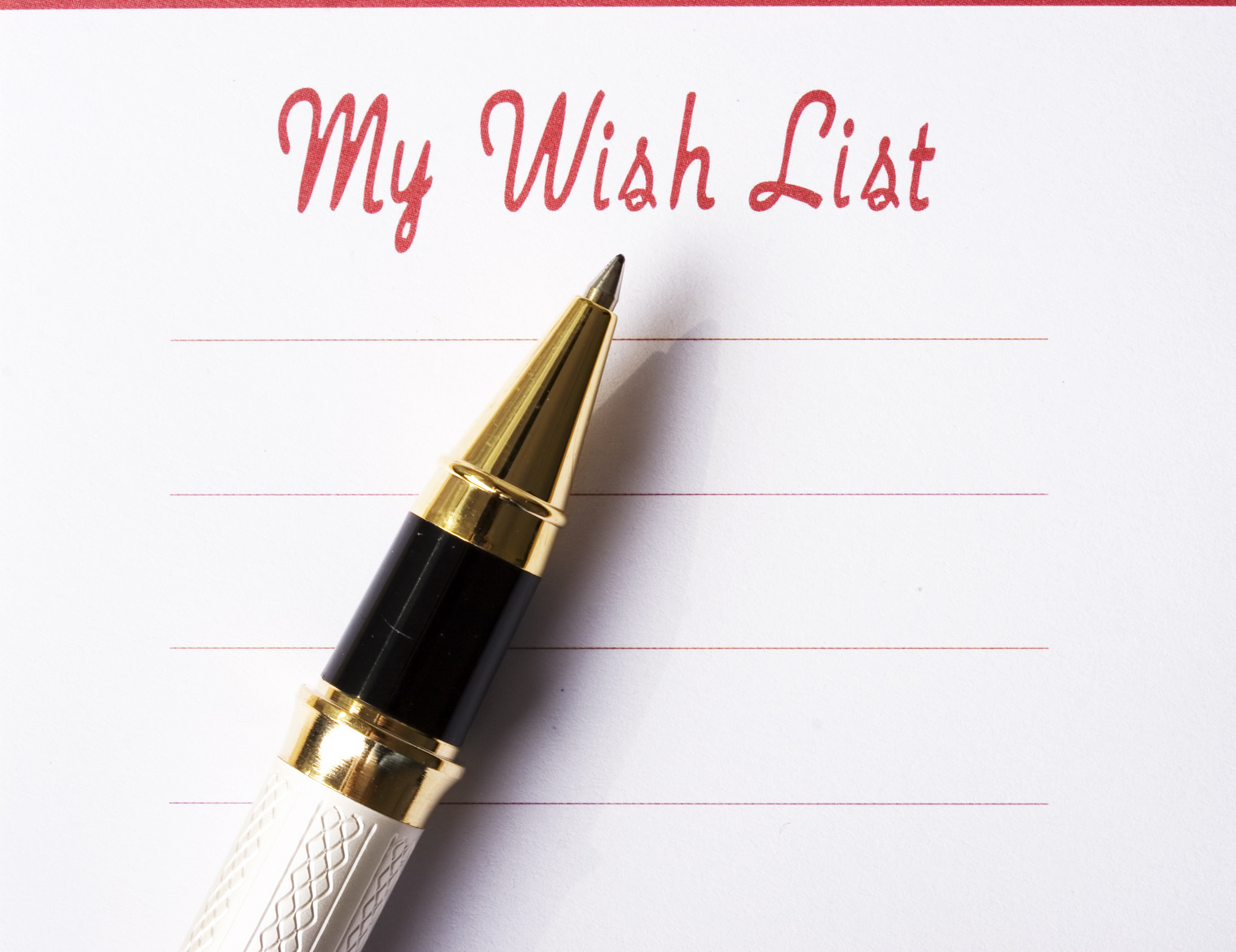 What do you think would be most useful in supporting you managing a failing student?
Clear guidelines and helpful tools
Clear protocol and guidance to follow
Algorithm – clear process/flowchart
More support from the University
Better links with the University
Supportive PEFs
A set procedure in place and a single point of contact
  (Survey responses, July 2017)
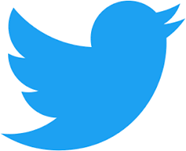 Thank you
Any further questions?
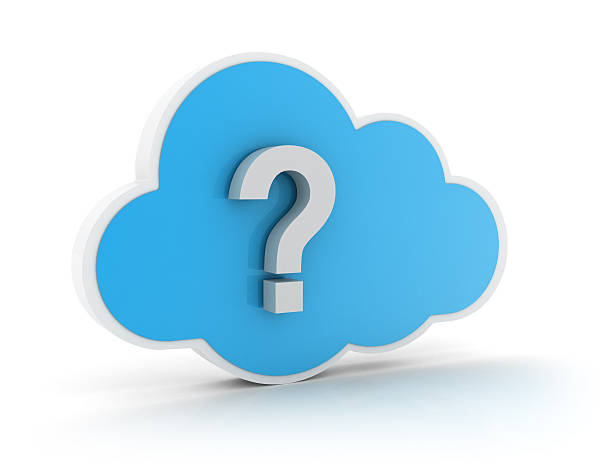 References
Bedford H. et al  (1993) Assessment of Competencies in Nursing and Midwifery Education and Training. London: The English National Board.
Black, S et al (2013) Failing a student nurse: a new horizon of moral courage. Nursing Ethics. 21(2), 224-238
Brown, L et al (2012) What influences mentors to pass or fail students? Nursing Management. 19(5), 16-21
Dochert, A. Dieckmann, N. (2015) Is there evidence of failing to fail in our schools of nursing? Nurse Education Perspectives. 36(4), 226-231
Duffy, K (2004) Failing Students. London, Nursing and Midwifery Council.
Duffy, K. Hardicre, J. (2007) Supporting failing students in practice 2: management. Nursing Times.  103(48), 28-29
Duffy, K (2016) ‘Failing to fail’ – a systematic review of where we are now. Presented at the RCN International Nursing Research Conference. April 2016. Edinburgh
Fraser, D. et al (1997) An outcome evaluation of the effectiveness of pre-registration midwifery programmes of education.  London: The English National Board for Nursing, Midwifery and Health Visiting.
Green C (1991) Identification of the responsibilities and perceptions of the training task held by workforce supervisors of those training within the caring professions. Project 551 prepared for the Further Education Unit, Anglia Polytechnic.
Hughes, L et al (2016) Failure to fail in nursing: A catch phrase or a real issue. A systematic interrogative literature review. Nurse Education in Practice. 20, 54-63
Hunt, L et al (2012) Assessment of student nurses in practice: A comparison of theoretical and practical assessment results in England. Nurse Education Today. 32(4), 351-355
Ilot, I. Murphy, R (1997) Feelings and failing in professional training: the assessors dilemma. Assessment and Evaluation in Higher Education. 22, 307-317
Lankshear, A (1990)  Failure to Fail: the teachers dilemma. Nursing Standard. 4 (29), 35-37
Mead, D et al (2011) Views of Nurse Mentors about their Role. Nursing Management. 18(6), 18-23